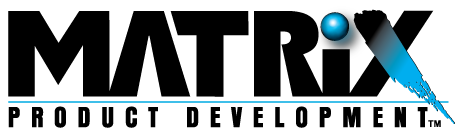 License OpportunityA Fully DevelopedElectronic Module forElectro-Magnetic Flow Meters
About Matrix
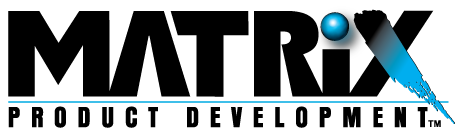 State-of-the-art product design, development, pilot production
Markets: Medical, food, pharmaceutical, chem processing, general industrial, others.
Technology: Low level analog, digital, low power wireless, mechanical, IoT & cloud
22 Years Experience: temp probes in food, pharma markets; RF modules on industrial torque wrenches; IoT remote door lock controls, flow meters, UWB indoor location and cloud interfaces.
Continue to advance and adopt new technology
About the Mag Meter Module
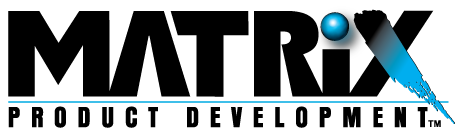 Small form factor - size of an Oreo cookie. 
Communications board accommodates several protocols including RS485, CAN Bus, Mod Bus, DeviceNet, Bluetooth, Profibus, others.
High resolution (to the thousandths of the flow reading)
Ability to process nano-volt signals; battery powered or two wire 4-20mA; high turn-down ratios.
When used with a polymer body, it can be extremely cost effective in pipe sizes from 0.15 to 2.0 inch (4-50 mm). 
Can be integrated into multi-function components.
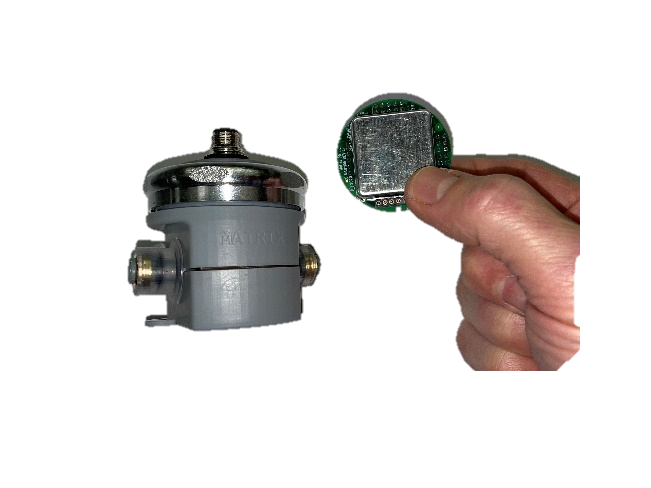 Commercialization
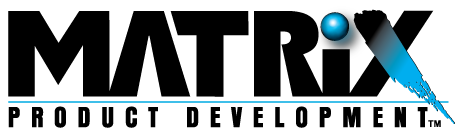 Matrix supplies electronic module and related mechanical and electronic designs.
Licensee produces their own or Matrix designed assembly.
Licensee markets and sells into desired markets.
Optional Turnkey Product
Matrix can provide complete engineering for product development and  production.  Establish supply chain. 
Customize the electronic module, create HMI, displays, and related mechanicals as desired.  Integrate with other devices.
Summary
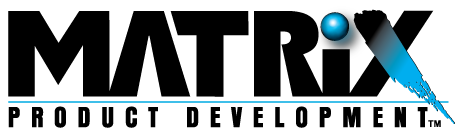 Questions?
How to proceed?
Contact Info
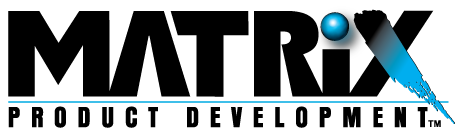 Ronald Pulvermacher, President
Tom Nelson, Business Development
Matrix Product Development, Inc.
11 N. Bird St.
Sun Prairie, WI  53590
+1 (608) 235-7503
ronp@matrixpd.com
tgn@matrixpd.com